Základní podmínky pro úspěch návrhu na oddlužení formou splátkového kalendáře
schopnost uhradit alespoň 30% AKTUÁLNÍHO dluhu za 5 let + náklady 64.800,- Kč
mít precizní přehled o všech dluzích
mít stabilní příjem (práce, důchod, …)
žádný z dluhů není z podnikání
schopnost naplánovat osobní rozpočet
schopnost vyžít s „exekučním minimem“ po dobu 5 let
dlužník nebyl pravomocně odsouzen pro majetkovou trestnou činnost
Oddlužení insolvence osobní bankrot
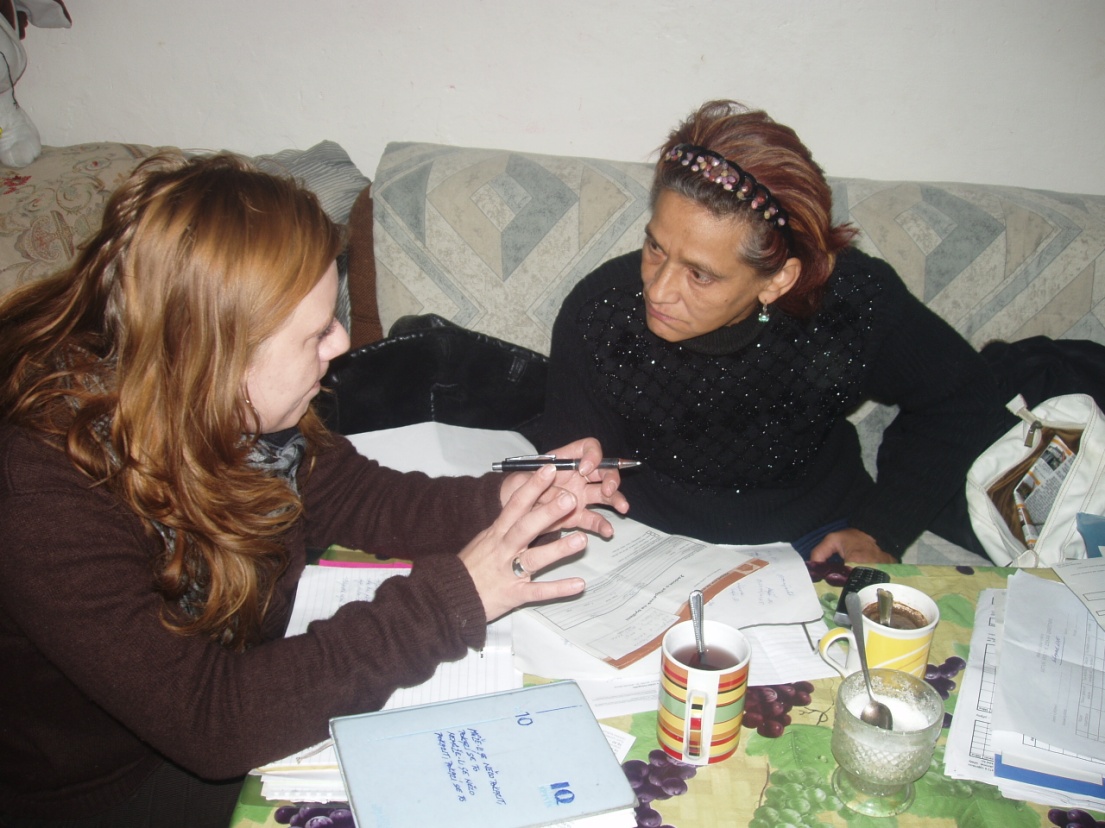 formulář insolvenčního návrhu
doklady o příjmech za poslední 3 roky (všechny měsíce!!!)
výpis z rejstříku trestů
pracovní smlouva nebo doklad o příjmu
soupis veškerého movitého majetku s odhadem ceny každé položky („bazarová cena“)
nemovitost – znalecký posudek
soupis všech závazků (+ fáze vymáhání)
úředně ověřený podpis na formuláři
- pro přehled o dluzích využít také registry dlužníků a informace ze soudu, projít „běžné“ dluhy a společnosti
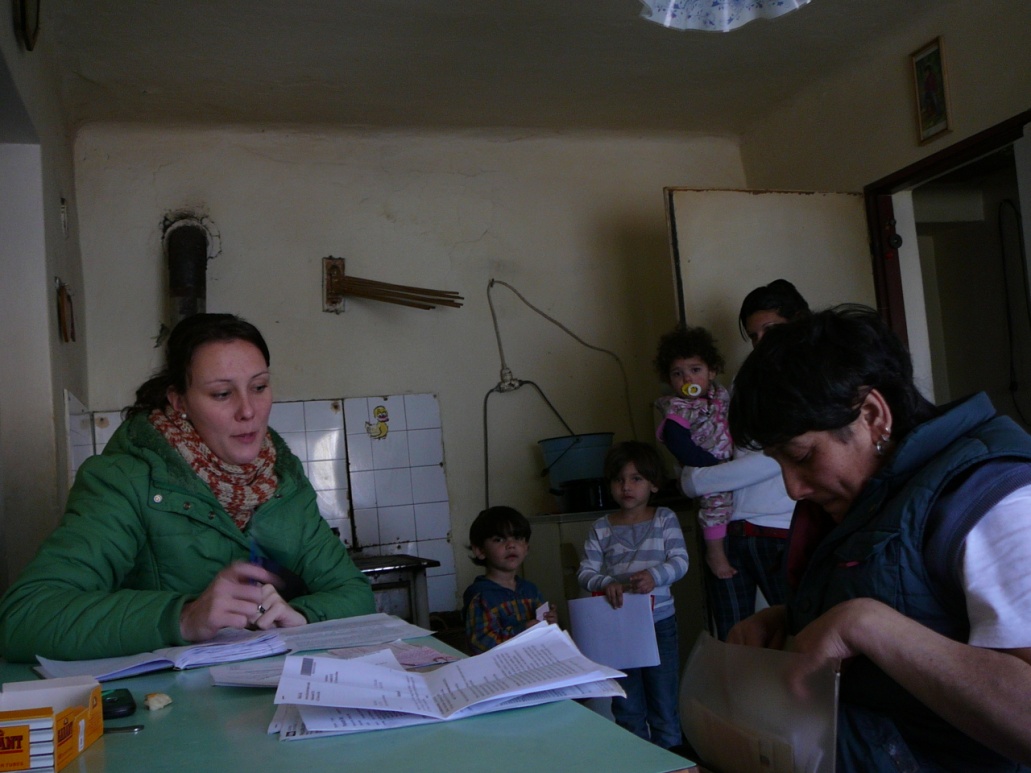 Rizika oddlužení
neúplný seznam věřitelů nebo jiné pochybení 
= pro soud „nepoctivý úmysl“
= konkurz!!! (zrychlená forma exekuce – prodej majetku, 5 let negativní zápis ve veřejném insolvenčním rejstříku)
administrativní náročnost:
každý měsíc vypočíst přesnou částku k úhradě
pravidelně 2x ročně, a to vždy k 15. lednu a 15. červenci kalendářního roku, předkládat soudu, správci a věřitelům přehled svých příjmů za uplynulých 6 měsíců
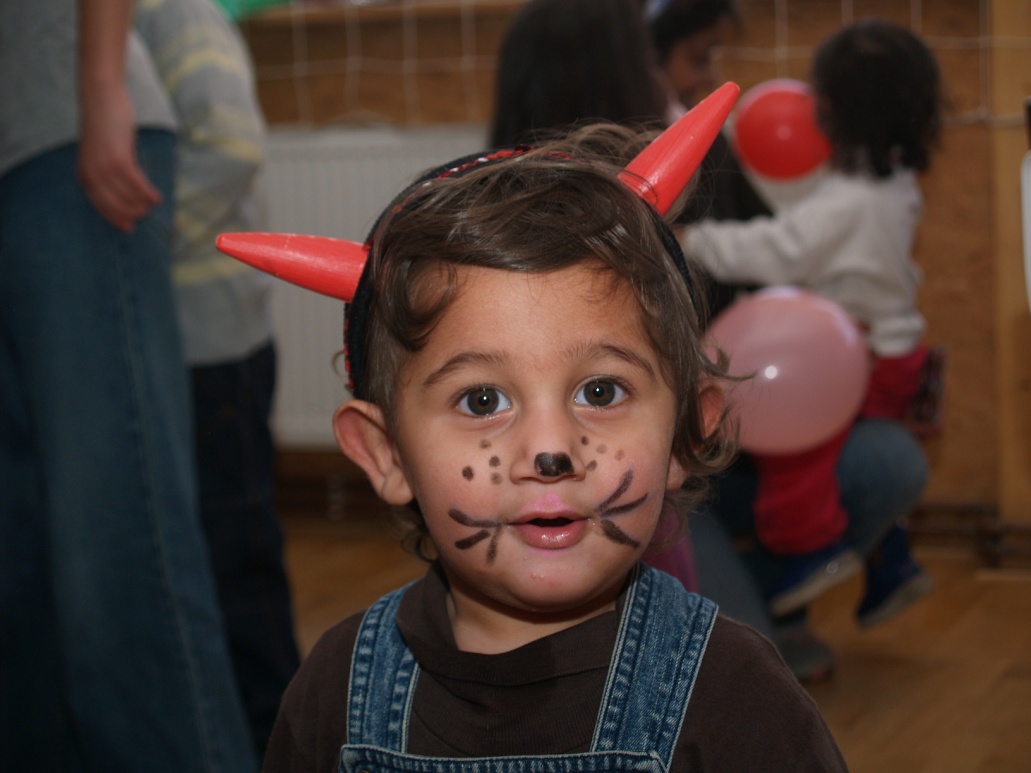 poté, co dlužníku zanikne povinnost splácet (uběhla lhůta 5ti let, během nichž dlužník pravidelně splácel a uhradil alespoň 30% dluhu každému věřiteli), podá dlužník návrh na osvobození od placení zbývajícího dluhu, který soud posoudí a rozhodne o dlužníkově oddlužení. 

ještě po třech letech může soud rozhodnout o zrušení oddlužení na návrh věřitele, a to v případě, že v této lhůtě vyjde najevo, že oddlužení bylo dosaženo prostřednictvím podvodného jednání dlužníka, nebo že dlužník poskytl zvláštní výhody některému z věřitelů.
v případě, že je do 3 let od právní moci rozhodnutí o oddlužení dlužník pravomocně odsouzen pro trestný čin, kterým podstatně ovlivnil schválení oddlužení, nebo jím nějak poškodil některého z věřitelů, přiznané oddlužení zaniká